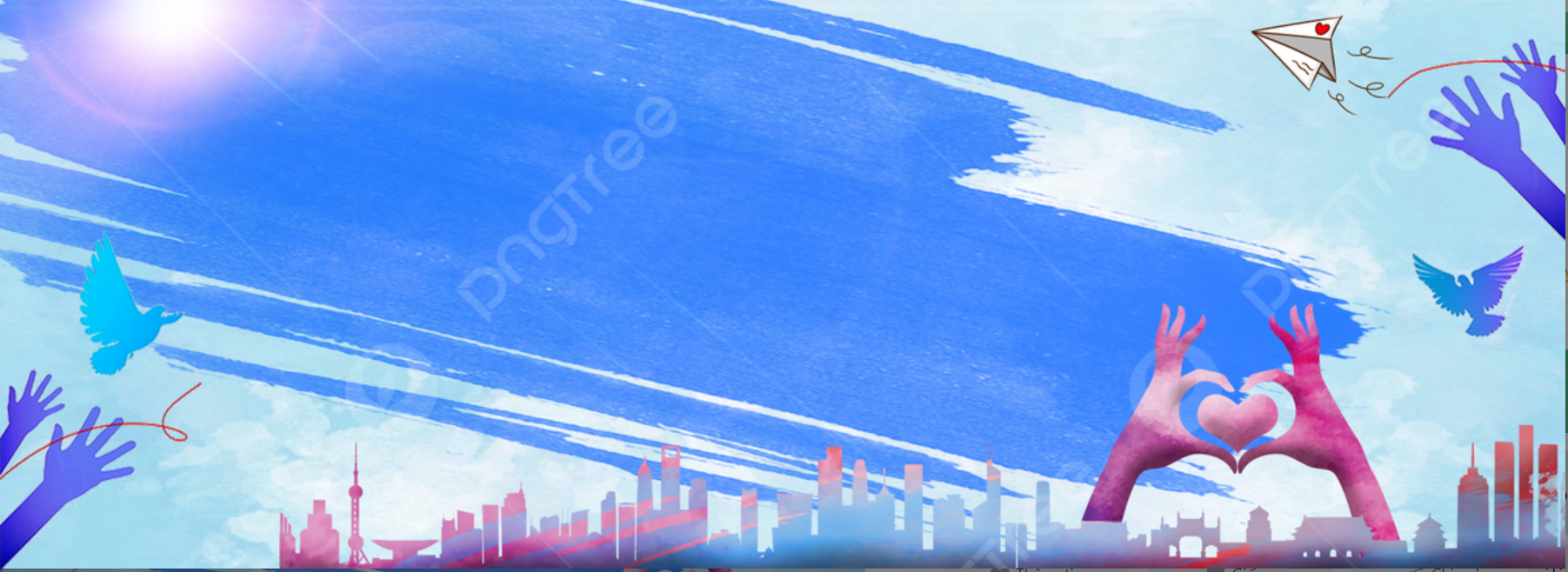 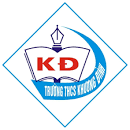 TRƯỜNG THCS KHƯƠNG ĐÌNH
UNIT 12: WE’RE GOING TO VOLUNTEER!
LESSON 1
Tác giả: Nguyễn Thảo trà
25/05/2020
1
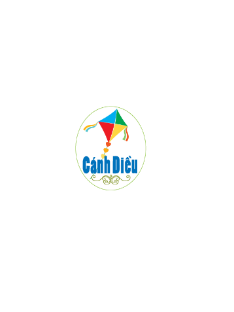 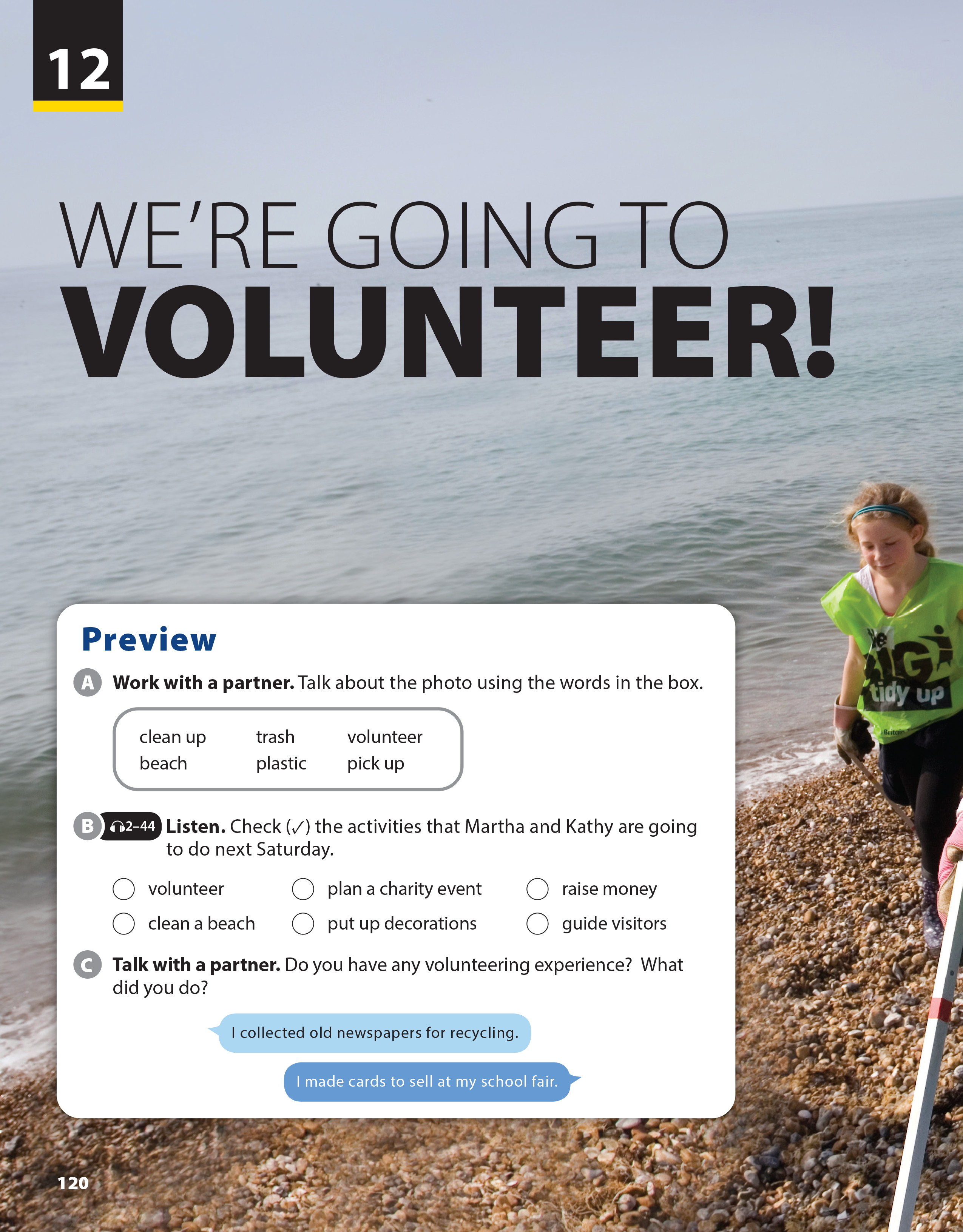 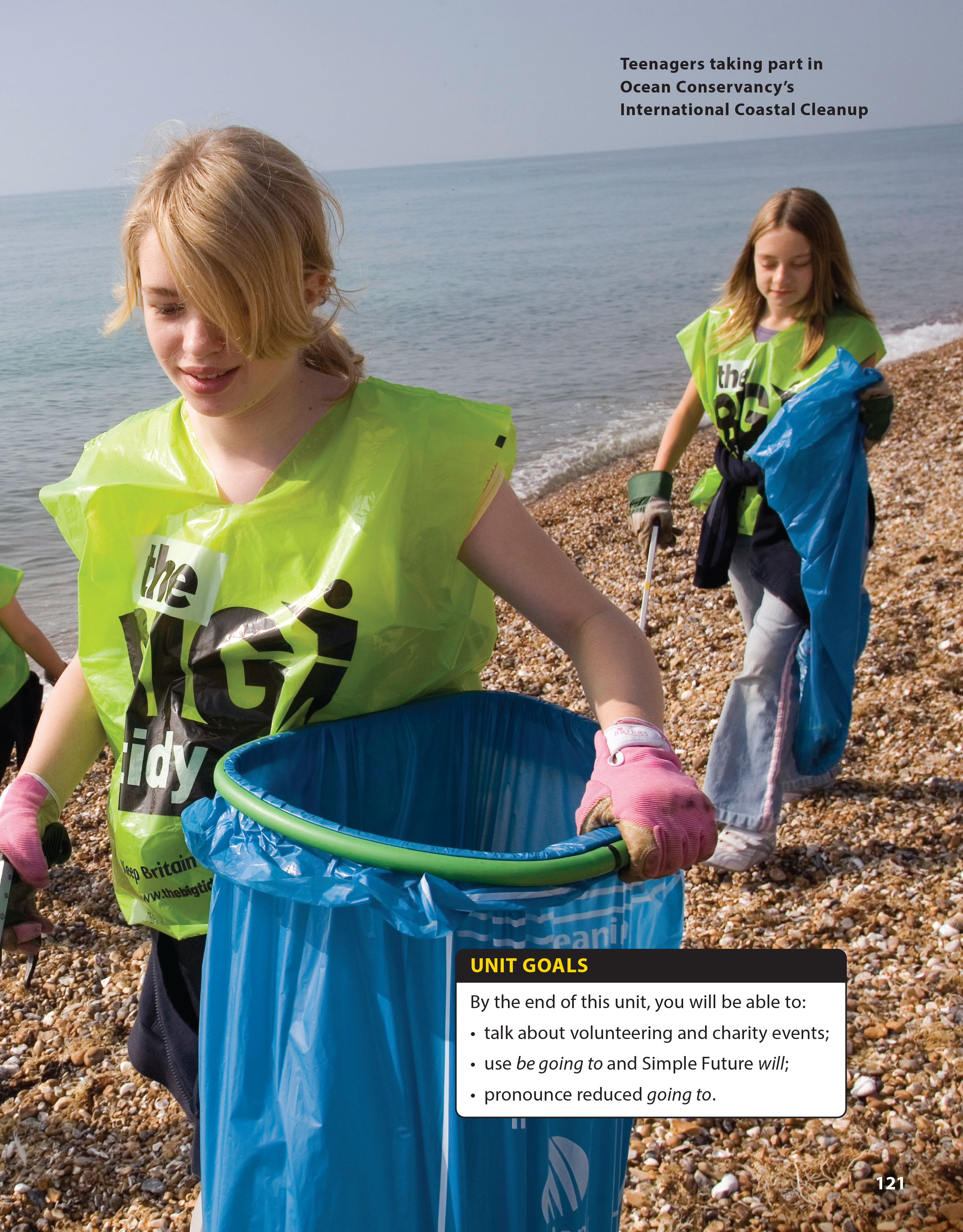 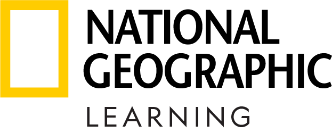 National Geographic Learning, a Cengage Company © 2022 Cengage Learning, Inc. ALL RIGHTS RESERVED. This presentation tool is intended for teaching purposes only and may not be scanned, copied, duplicated, or posted to a publicly accessible platform in whole or in part.
PREVIEW
WE’RE GOING TO VOLUNTEER!
UNIT 12
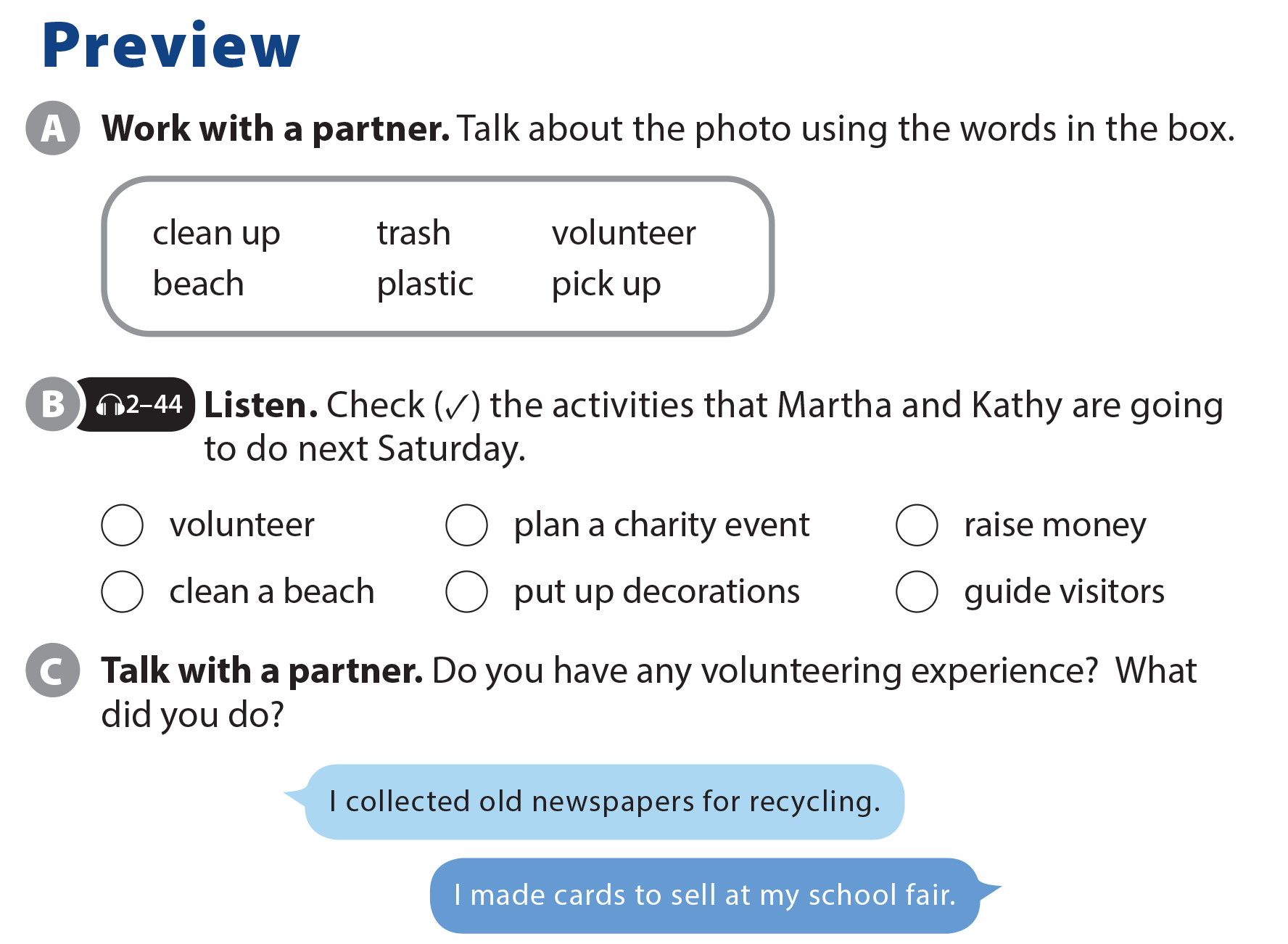 PREVIEW
WE’RE GOING TO VOLUNTEER!
UNIT 12
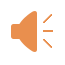 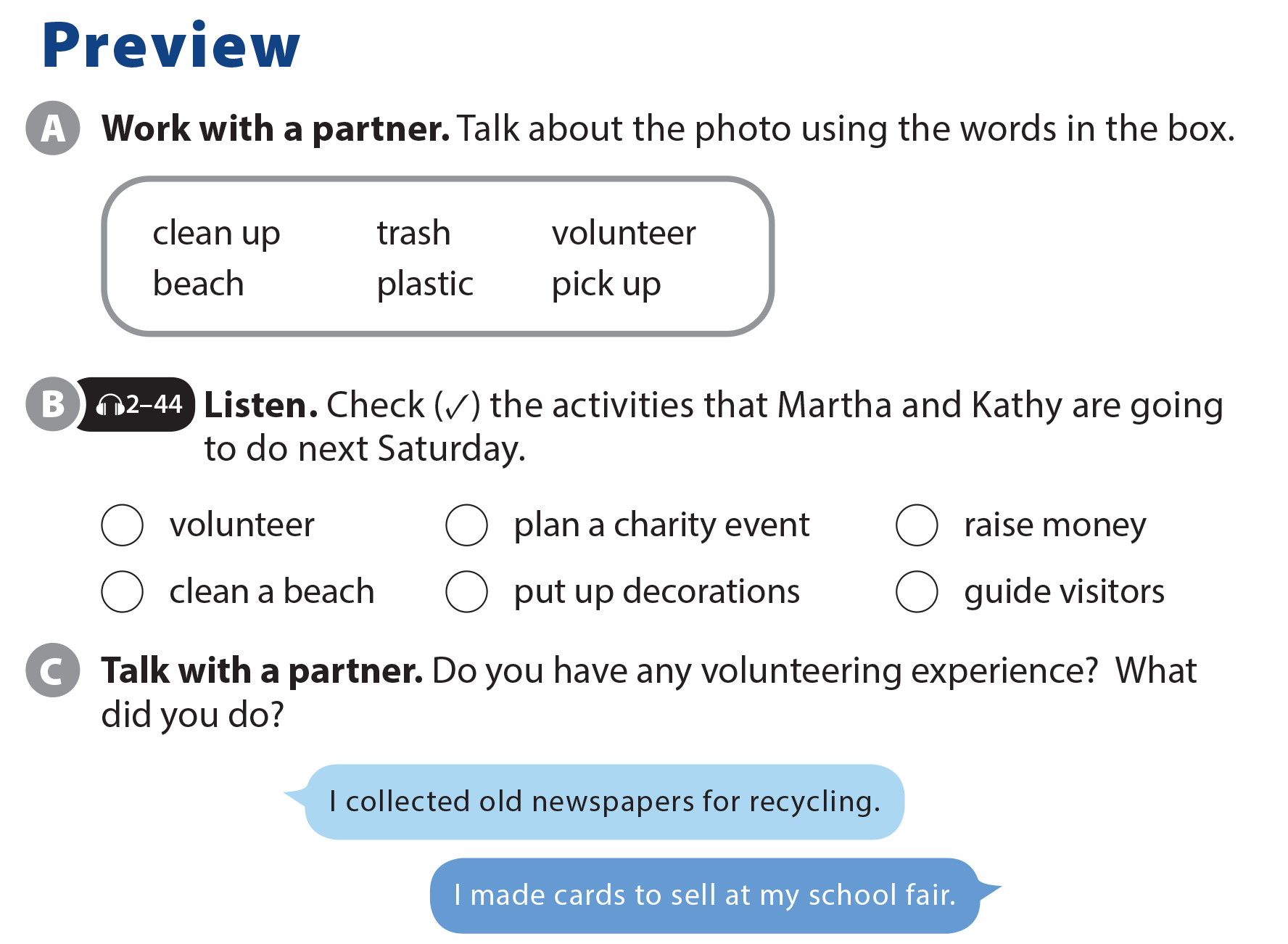 



PREVIEW
UNIT 12
WE’RE GOING TO VOLUNTEER!
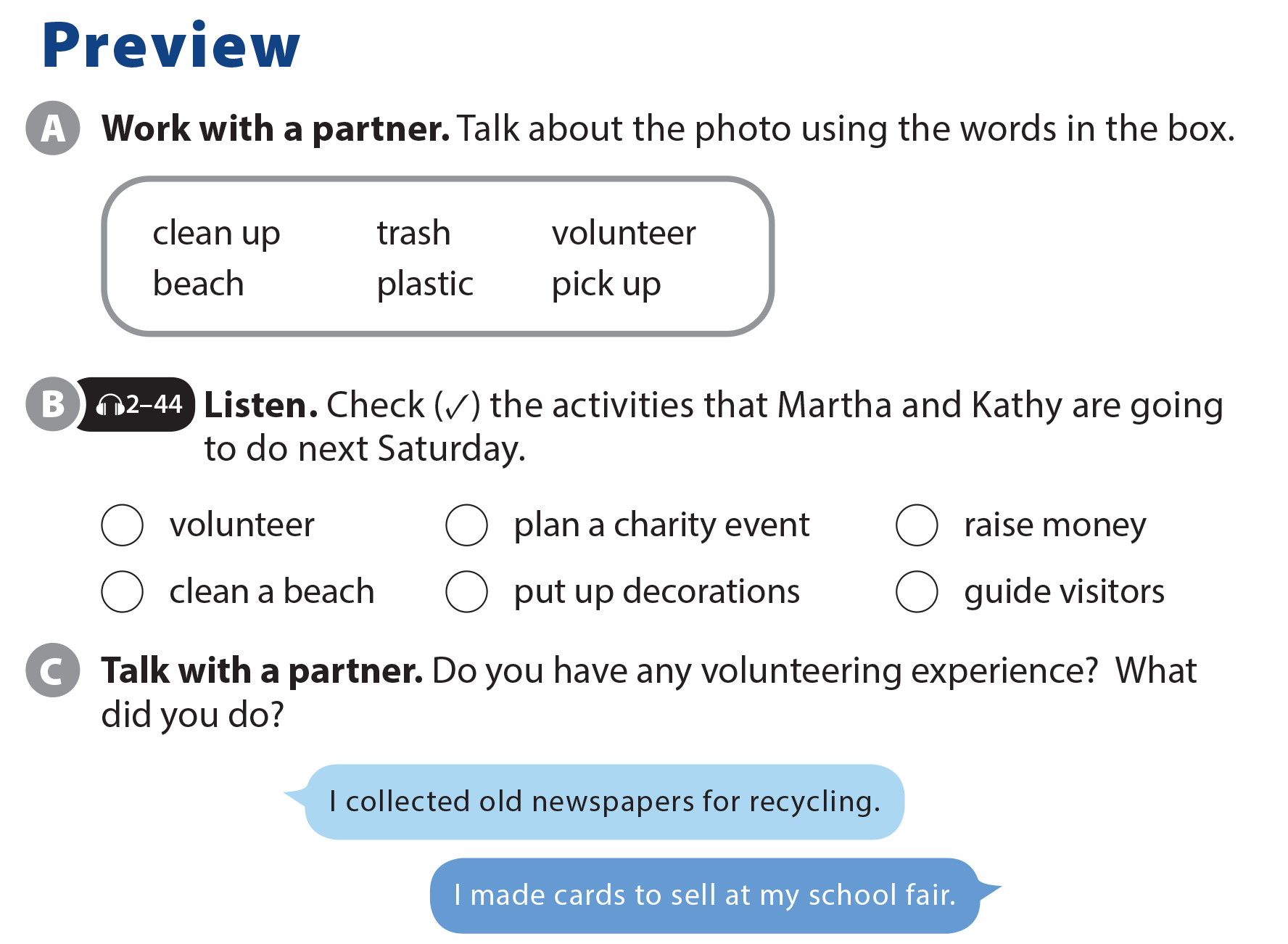 LANGUAGE FOCUS
UNIT 12
WE’RE GOING TO VOLUNTEER!
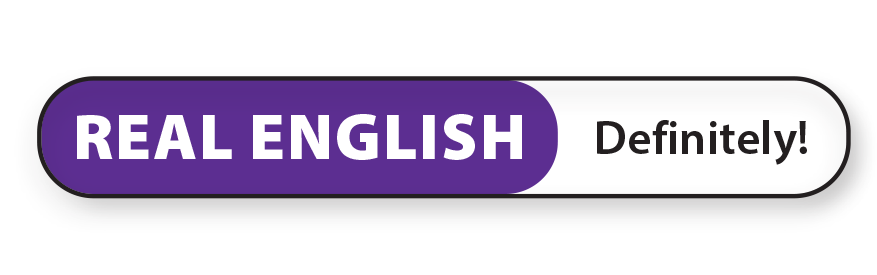 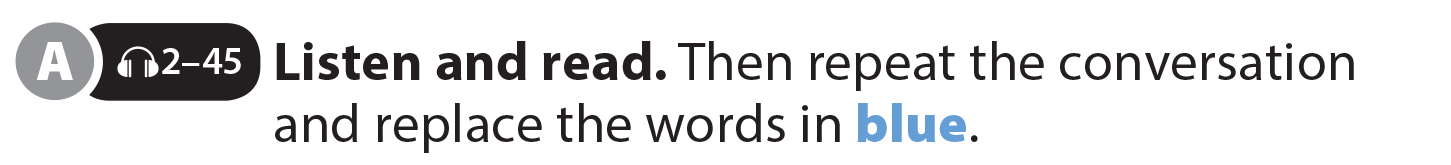 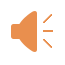 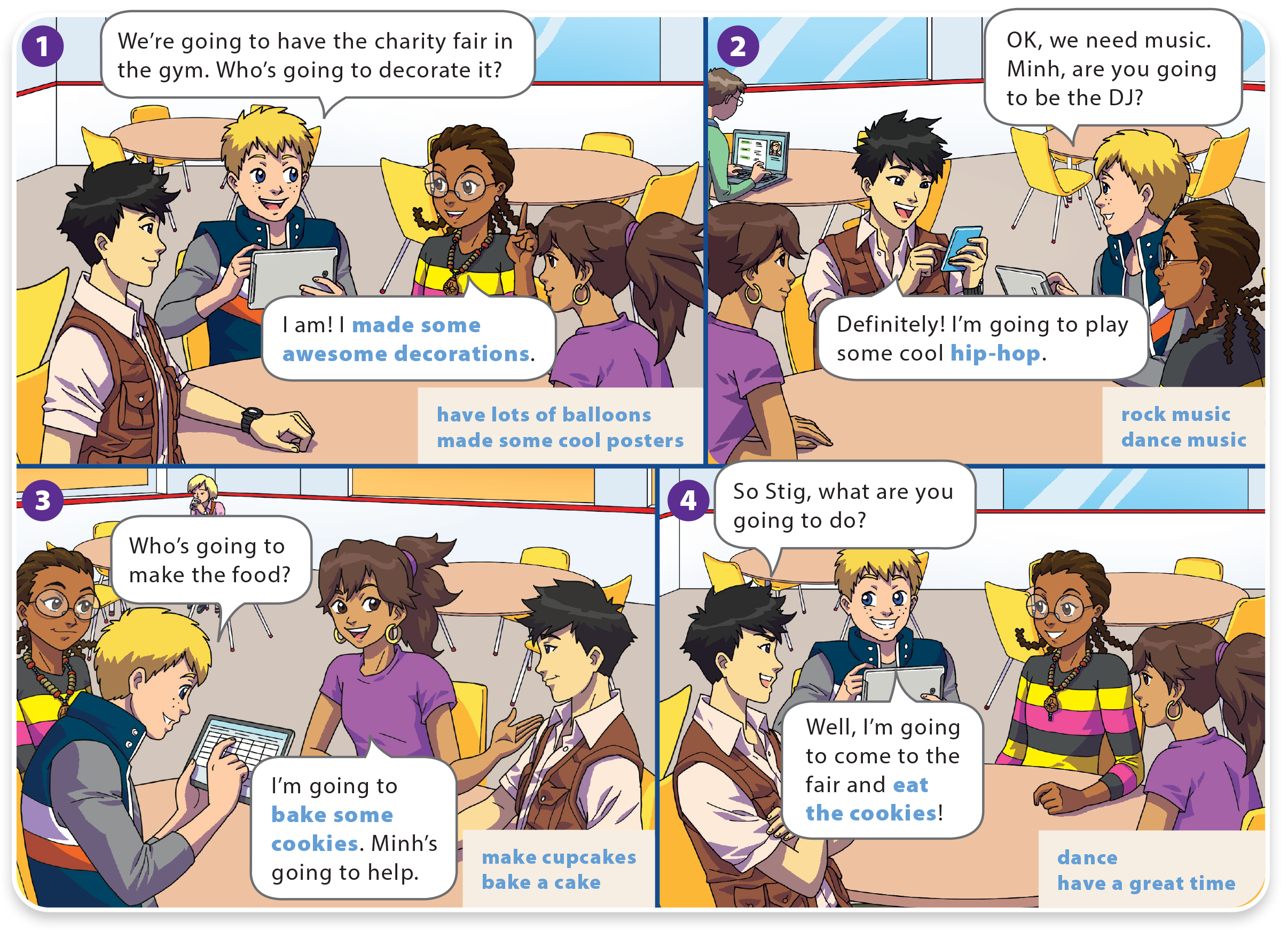 LANGUAGE FOCUS
UNIT 12
WE’RE GOING TO VOLUNTEER!
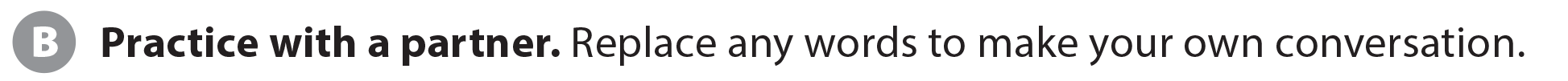 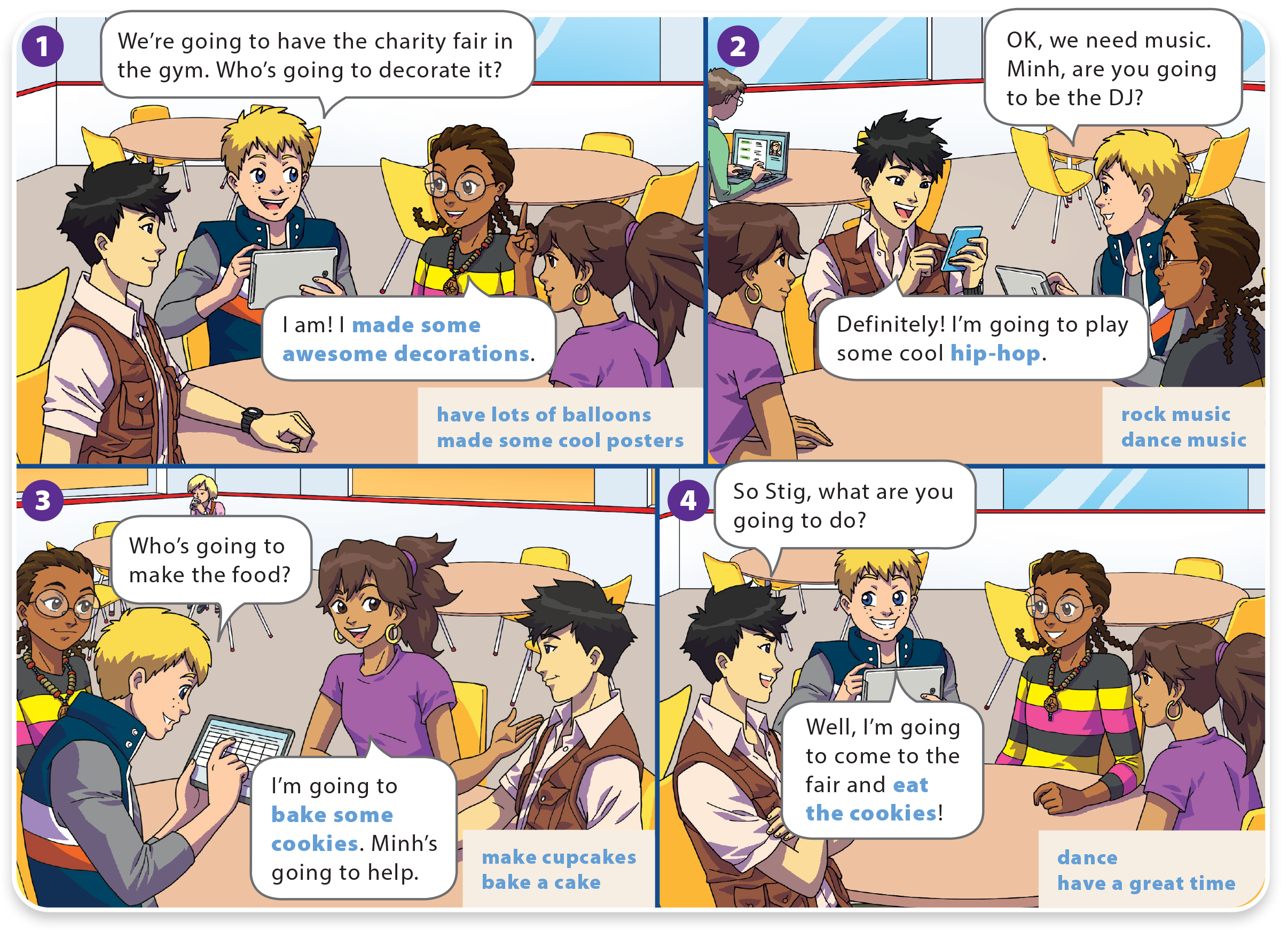 LANGUAGE FOCUS
UNIT 12
WE’RE GOING TO VOLUNTEER!
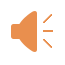 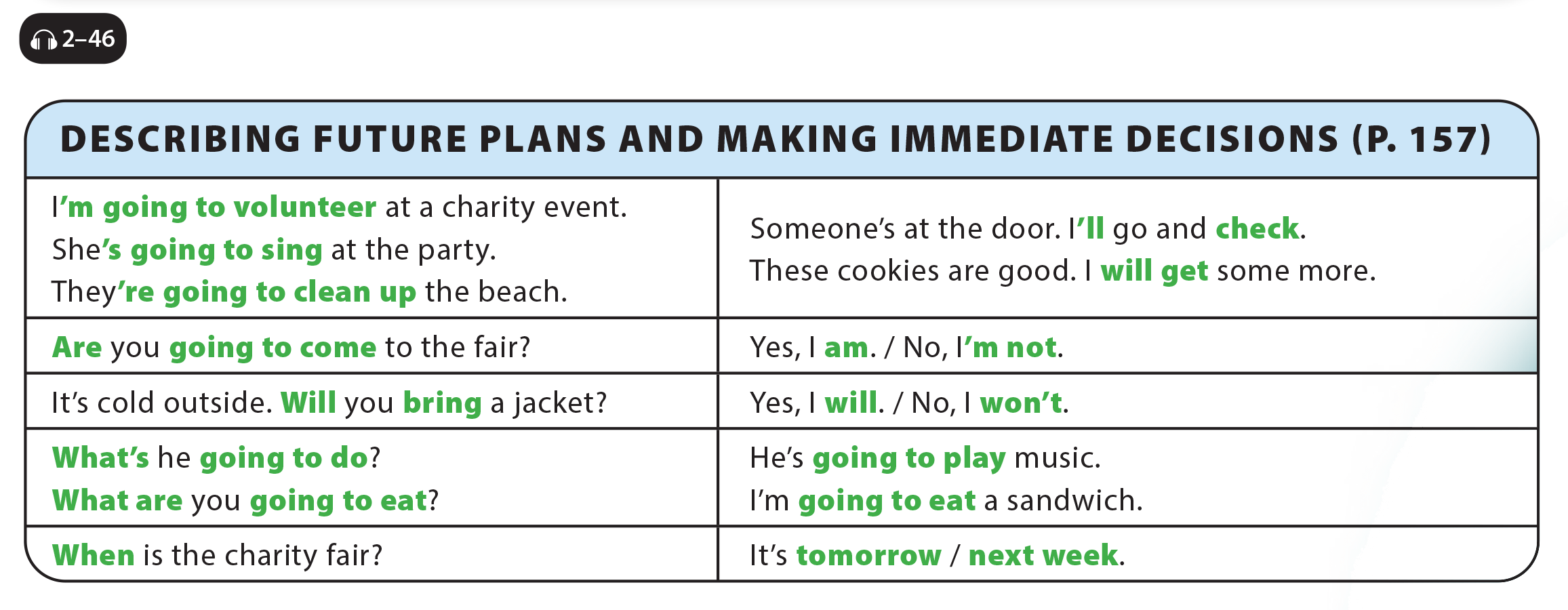 WE’RE GOING TO VOLUNTEER!
GRAMMAR REFERENCE
UNIT 12
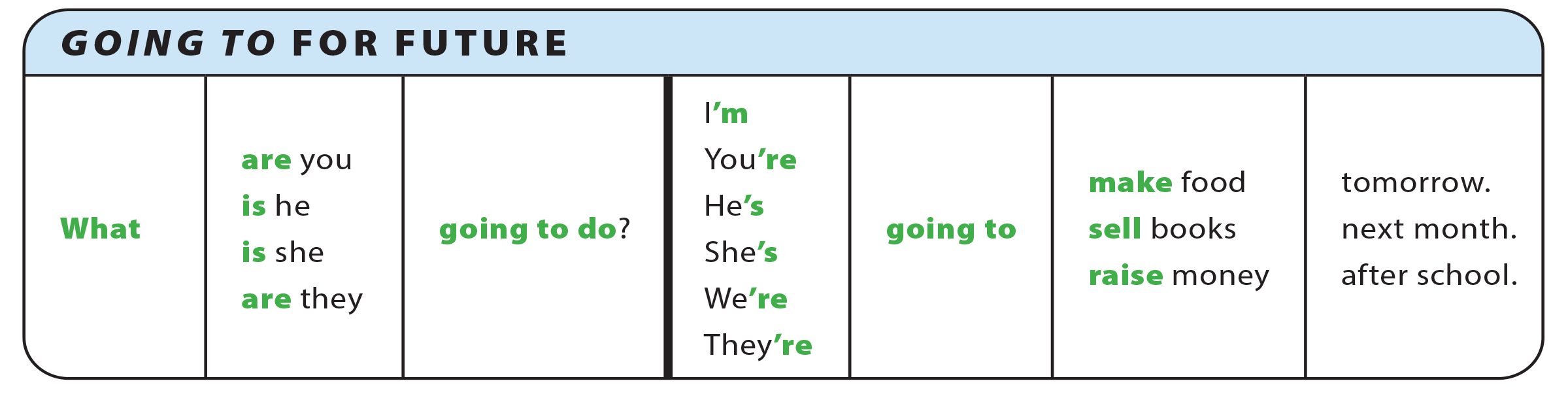 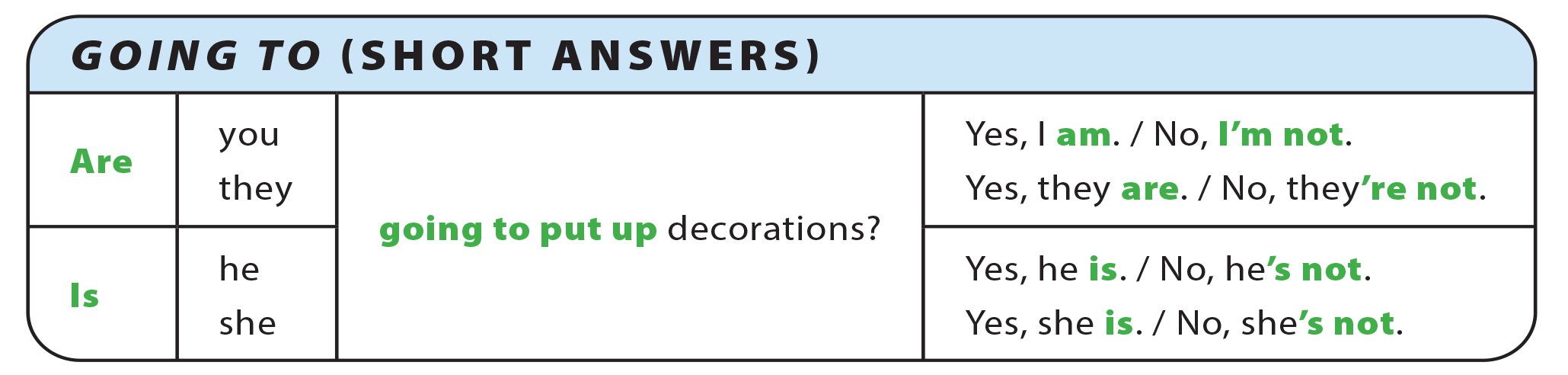 WE’RE GOING TO VOLUNTEER!
GRAMMAR REFERENCE
UNIT 12
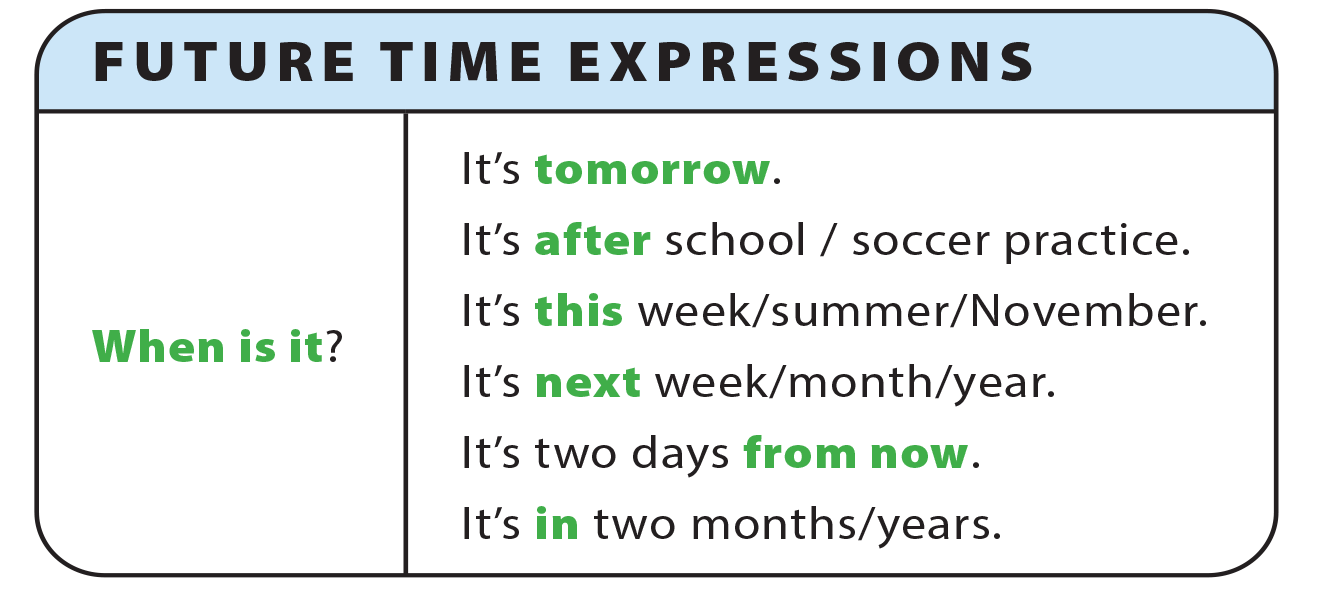 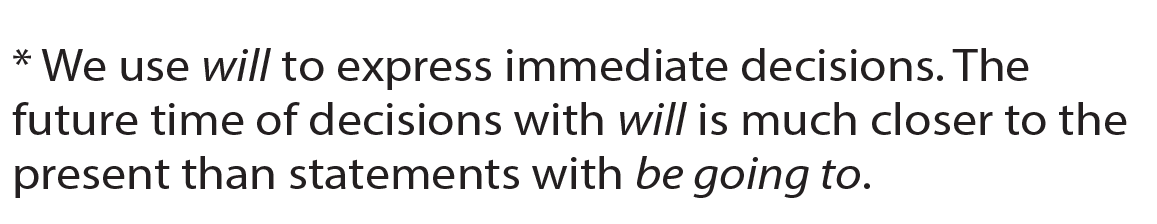 LANGUAGE FOCUS
UNIT 12
WE’RE GOING TO VOLUNTEER!
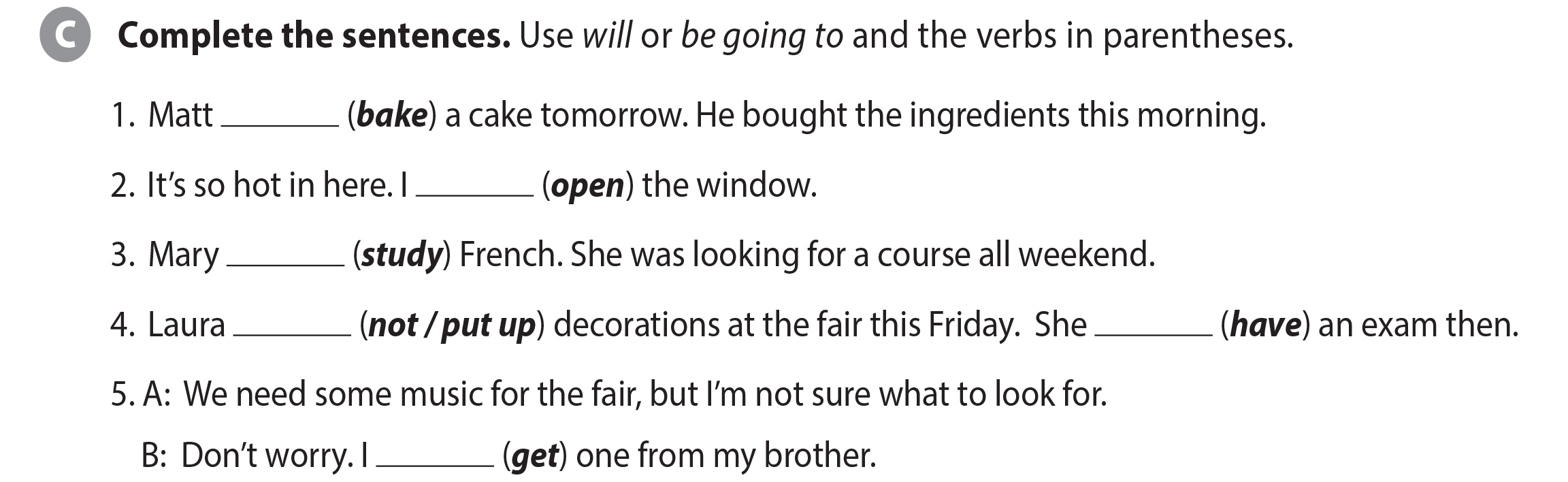 is/’s going to bake
will/’ll open
is‘/’s going to study
is not/isn’t going to put up
is/’s going to have
will/’ll get
LANGUAGE FOCUS
UNIT 12
WE’RE GOING TO VOLUNTEER!
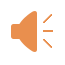 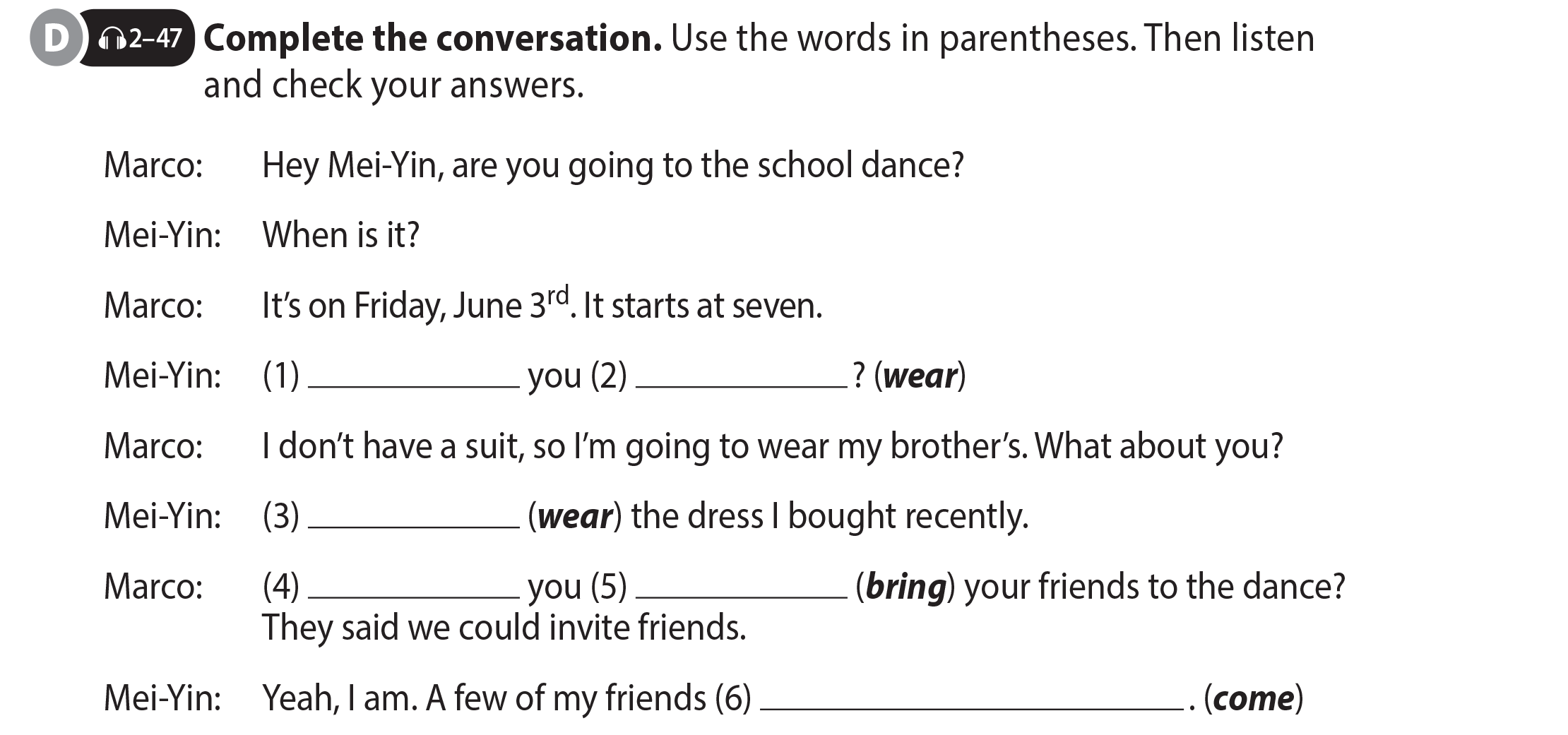 What are
going to wear
I’m going to wear
Are
going to bring
are going to come
WE’RE GOING TO VOLUNTEER!
LANGUAGE FOCUS
UNIT 12
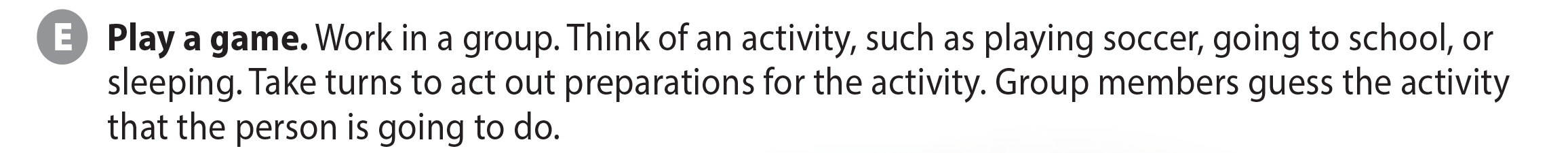 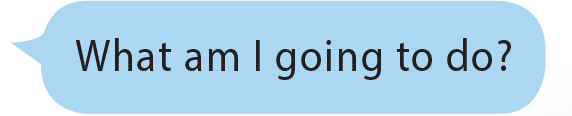 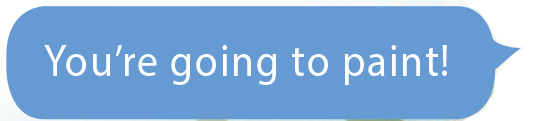 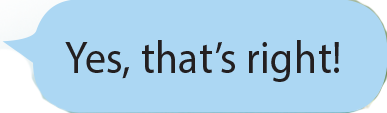 WE’RE GOING TO VOLUNTEER!
THE REAL WORLD
UNIT 12
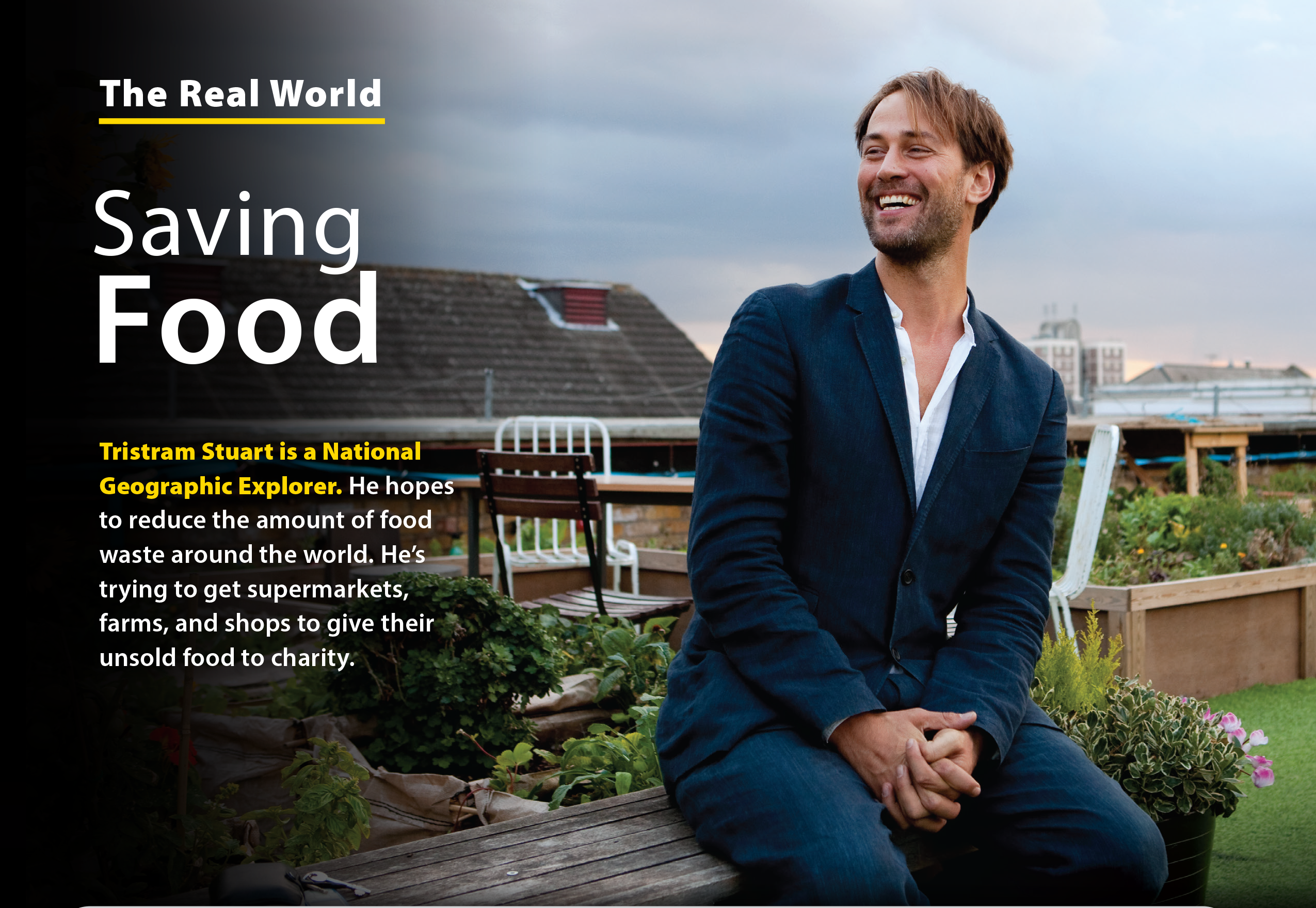 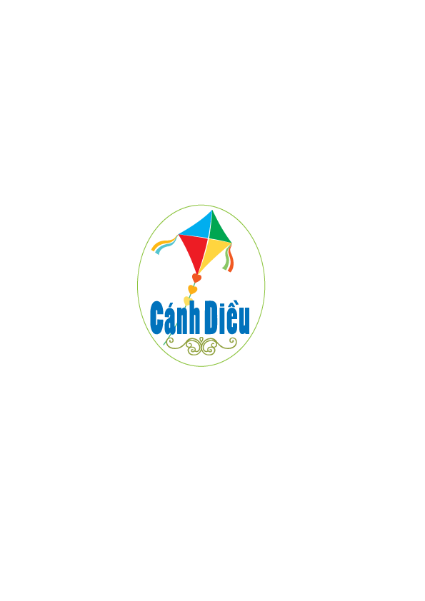 WE’RE GOING TO VOLUNTEER!
THE REAL WORLD
UNIT 12
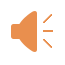 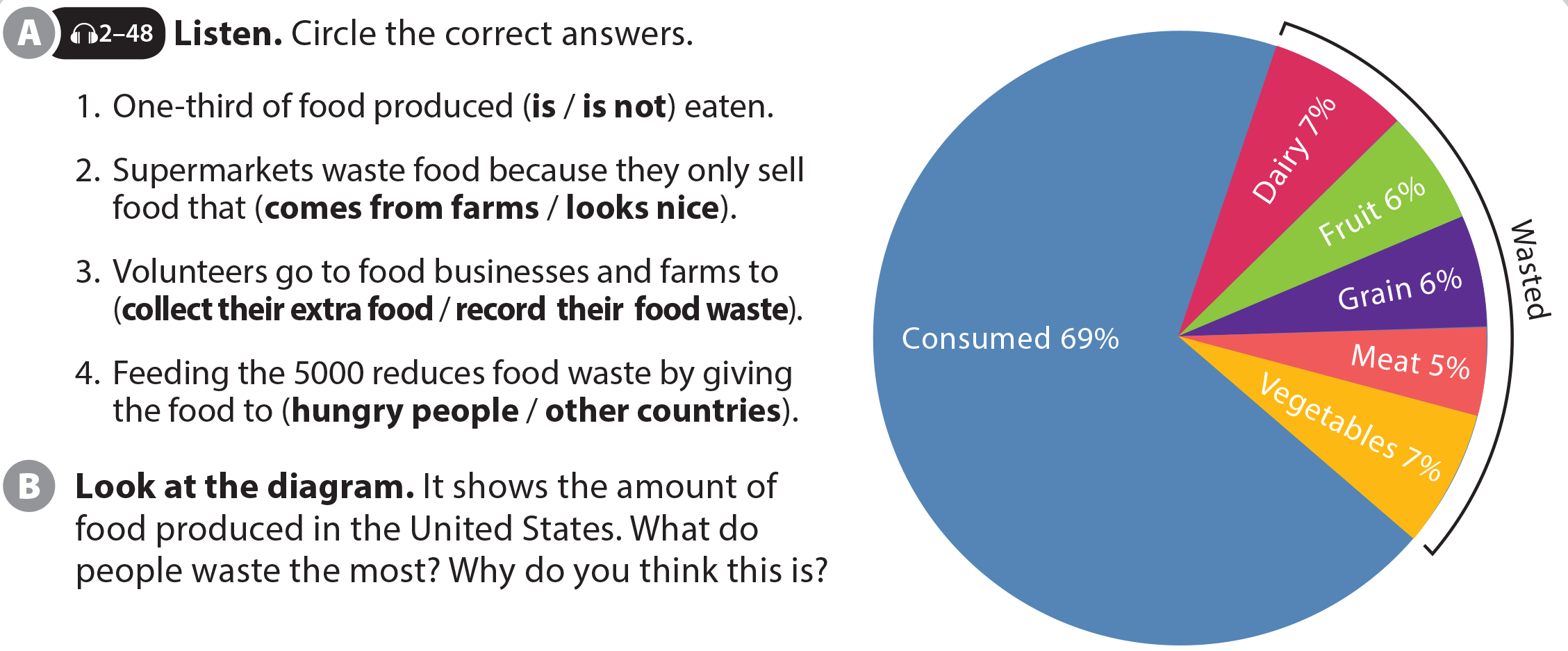 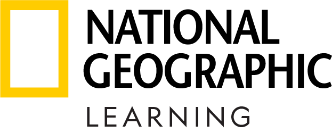 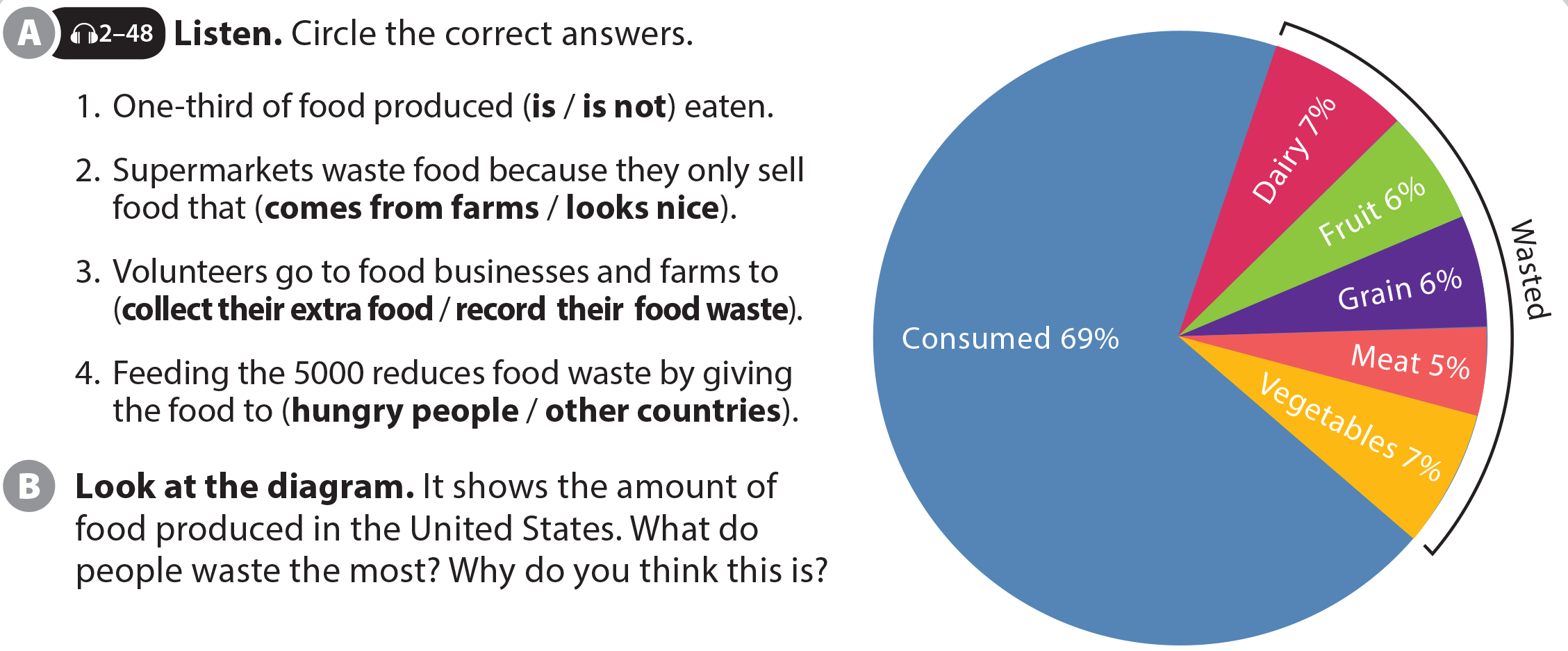 Dairy and Vegetables (Answers will vary)
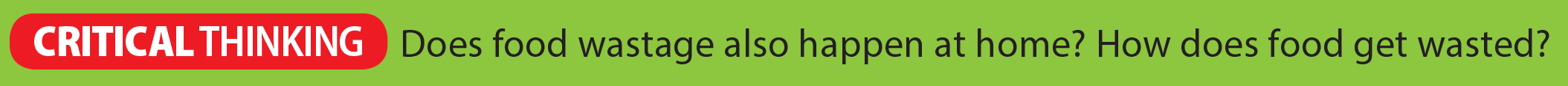 National Geographic Learning, a Cengage Company © 2022 Cengage Learning, Inc. ALL RIGHTS RESERVED. This presentation tool is intended for teaching purposes only and may not be scanned, copied, duplicated, or posted to a publicly accessible platform in whole or in part.
WE’RE GOING TO VOLUNTEER!
PRONUNCIATION
UNIT 12
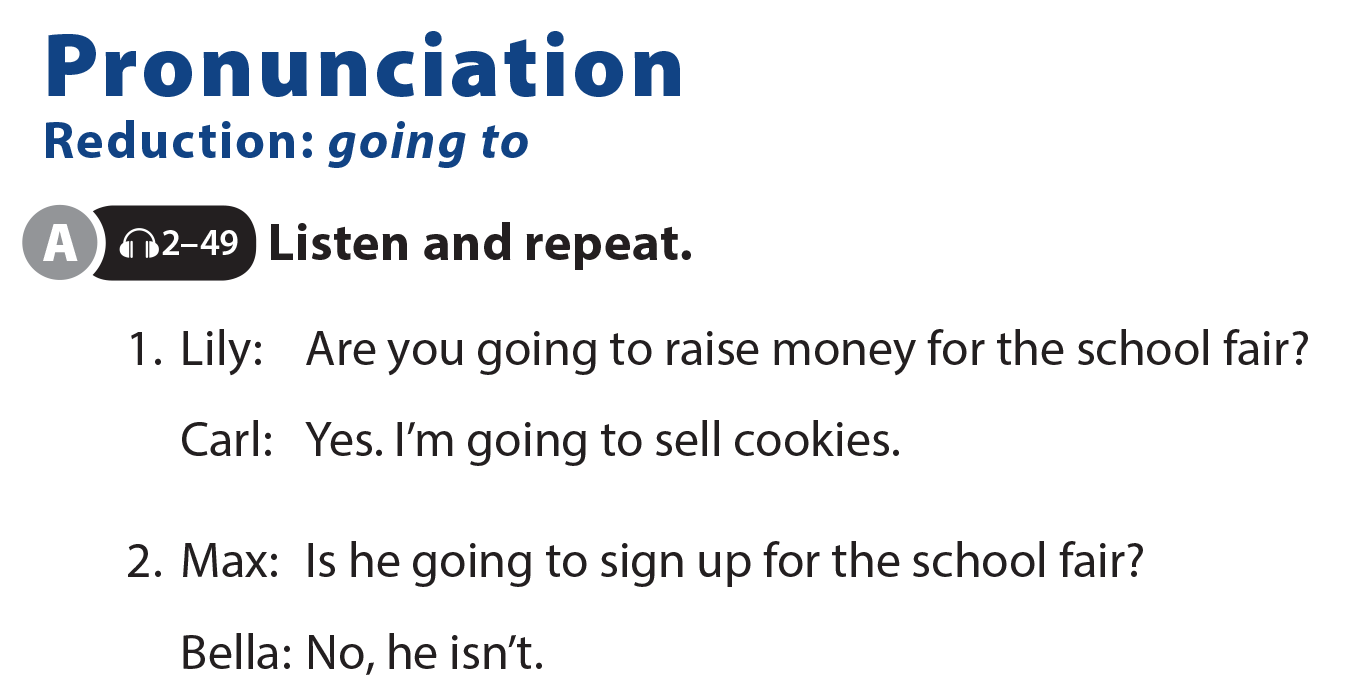 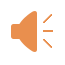 WE’RE GOING TO VOLUNTEER!
PRONUNCIATION
UNIT 12
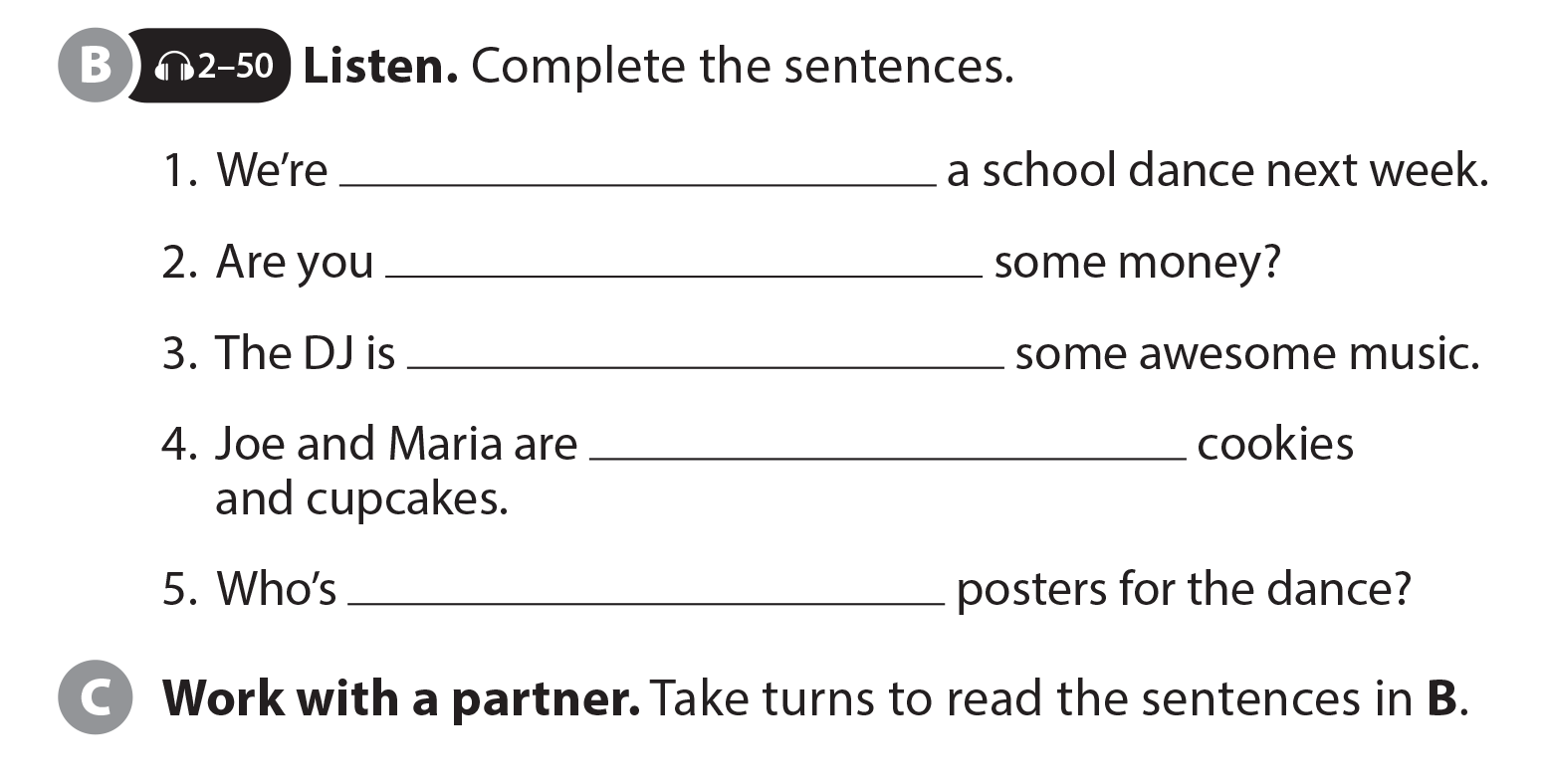 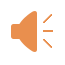 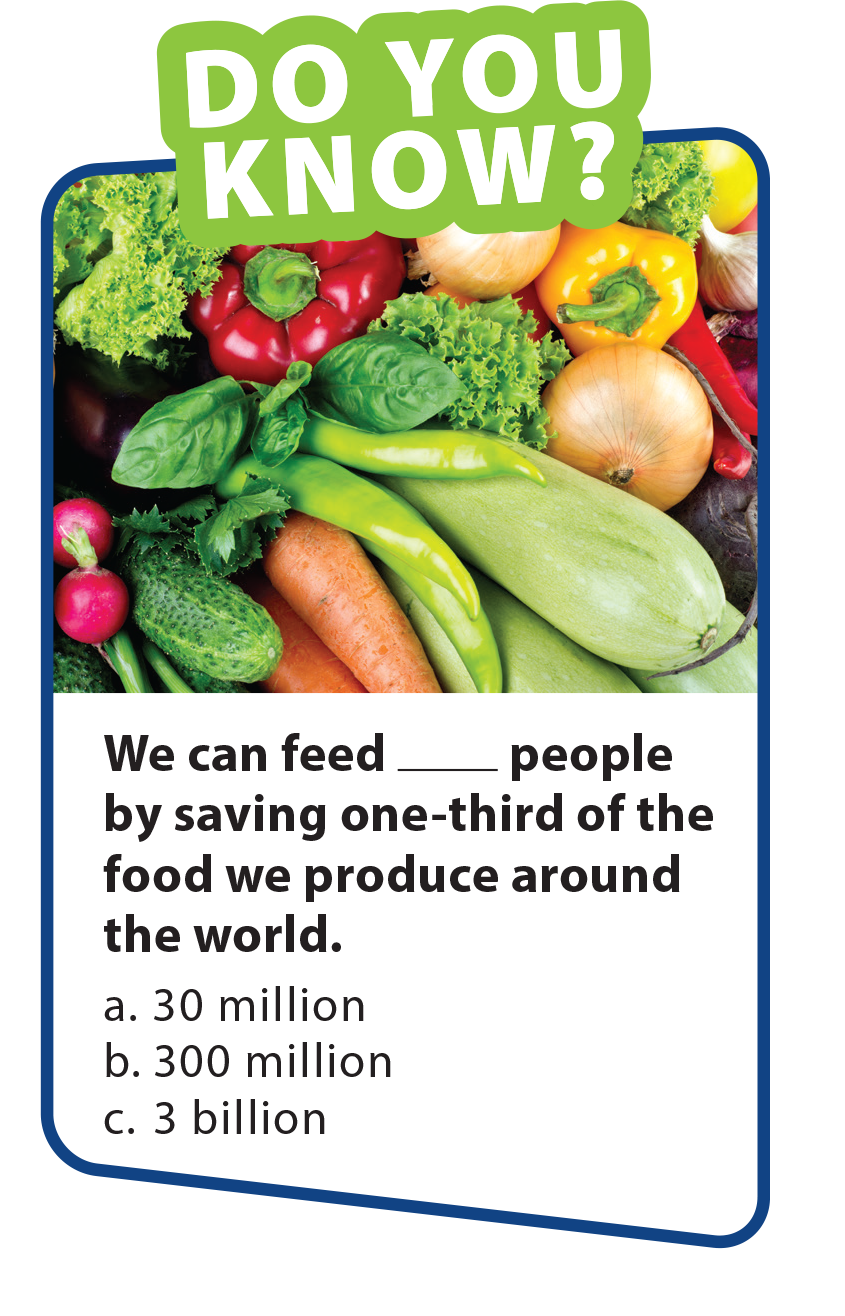 going to have
going to donate
going to play
going to bake
going to make
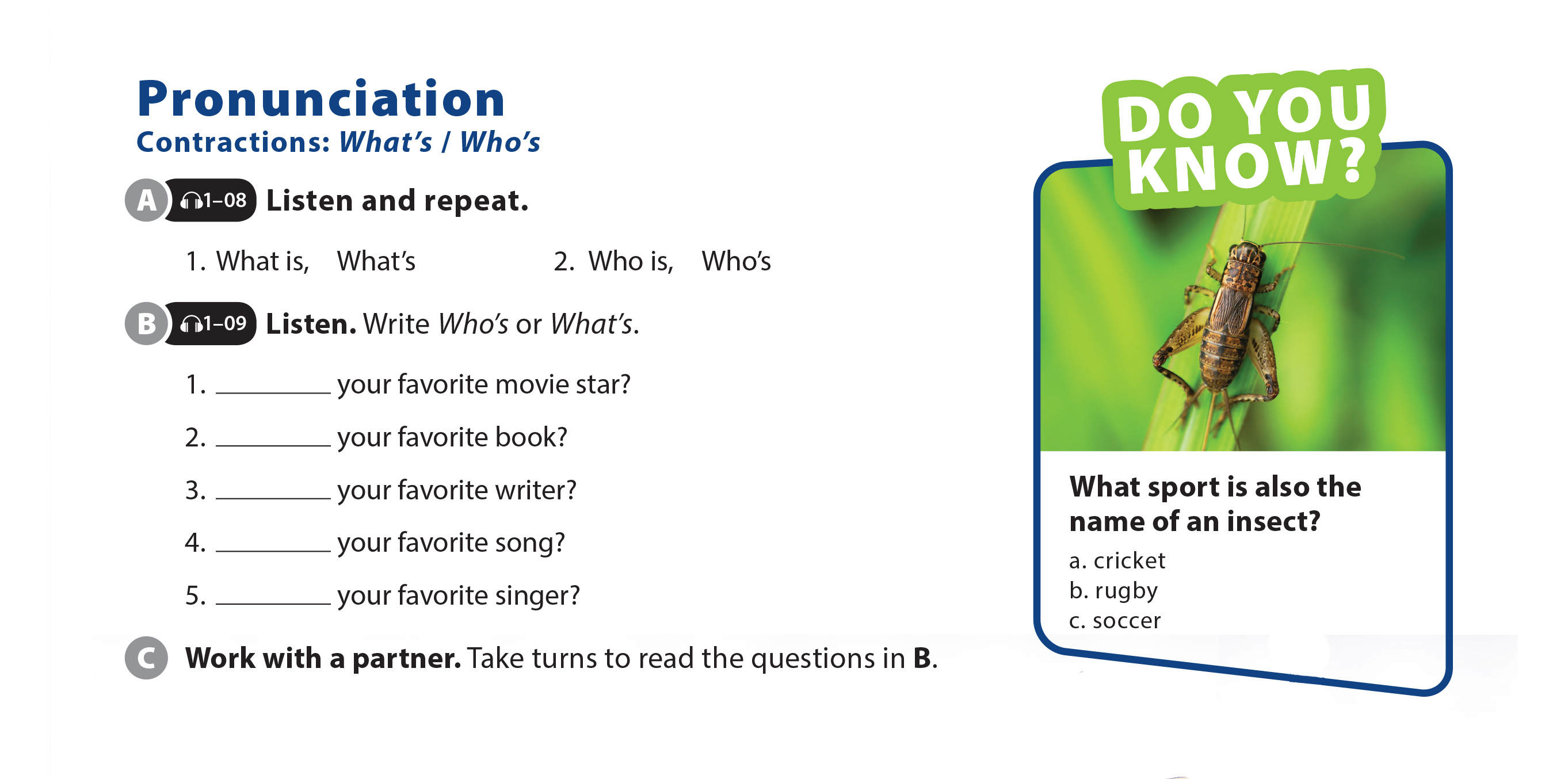 WE’RE GOING TO VOLUNTEER!
COMMUNICATION
UNIT 12
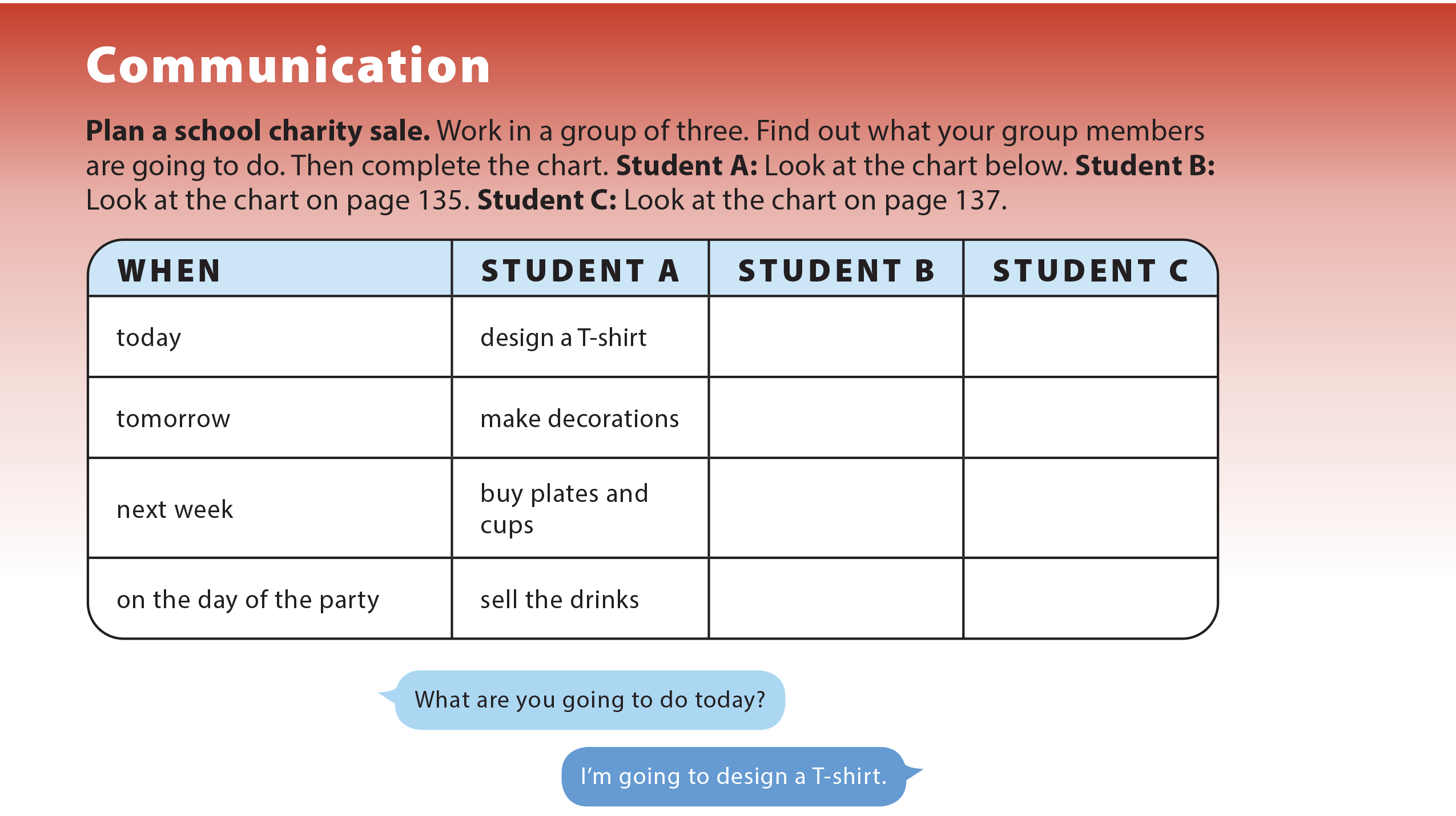 plan the entertainment
plan the poster design
make posters
buy balloons
put up decorations
choose the music
make sandwiches
sell sandwiches
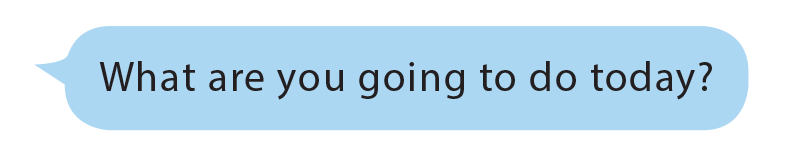 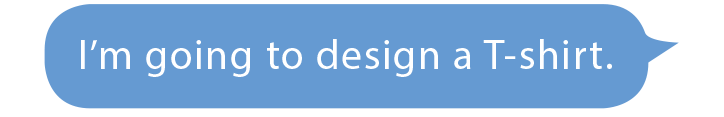 WE’RE GOING TO VOLUNTEER!
COMMUNICATION
UNIT 12
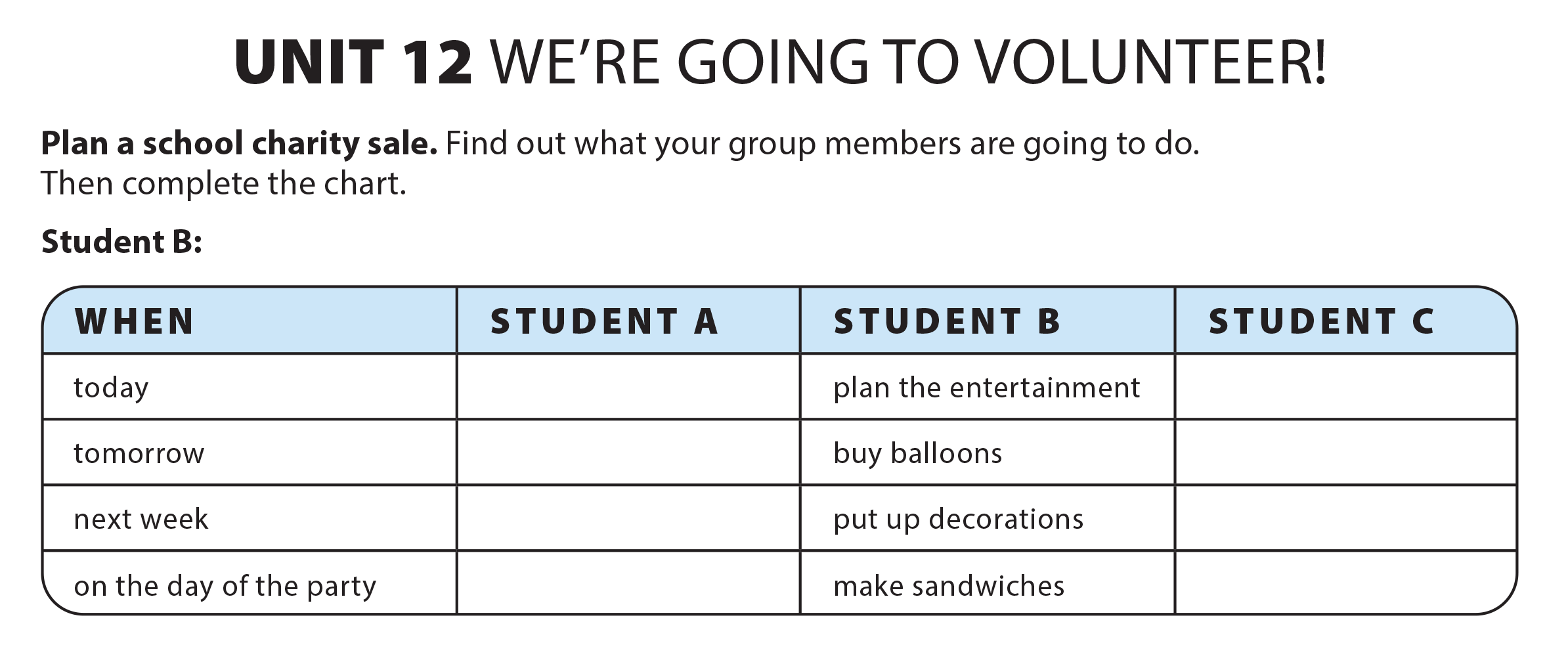 design a  T-shirt
plan the poster design
make decorations
make posters
buy plates and cups
choose  the music
sell the drinks
sell sandwiches
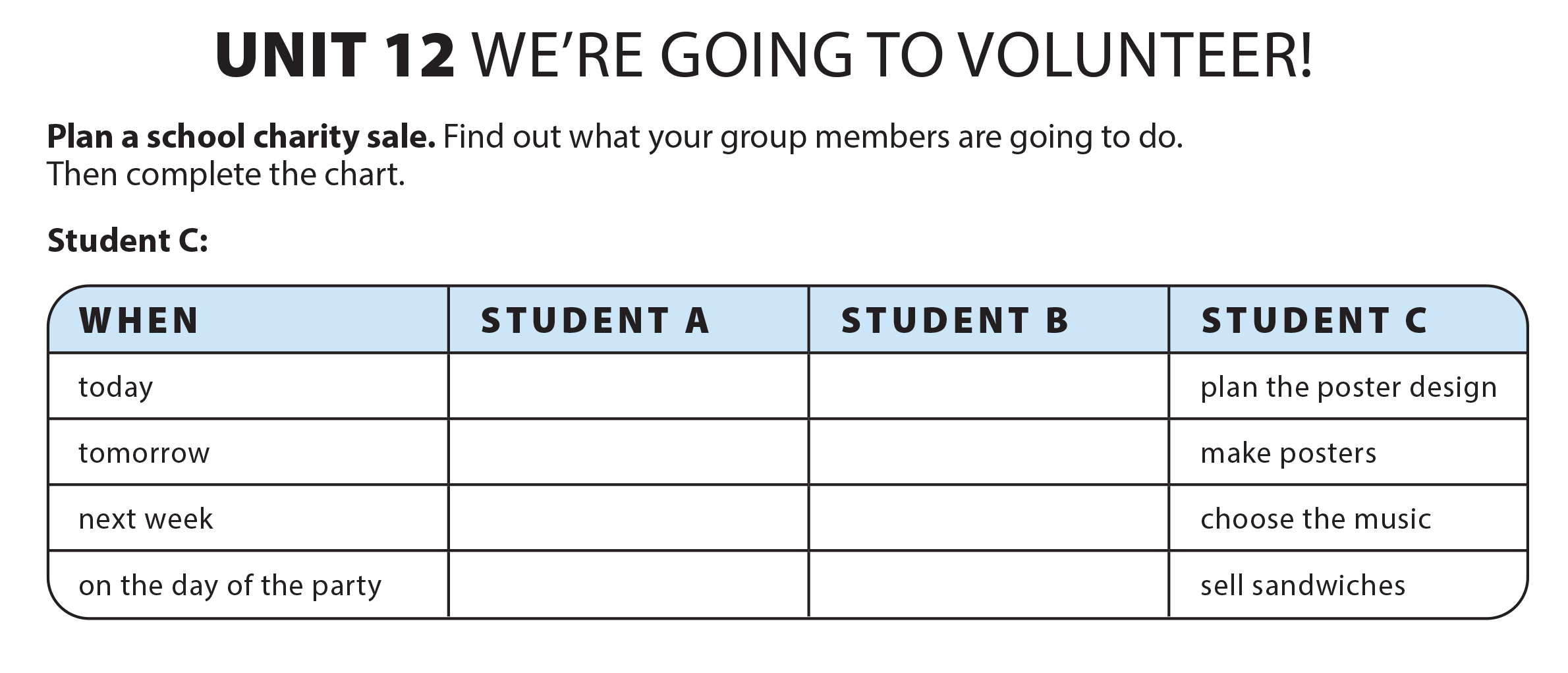 plan the entertainment
design a  T-shirt
make decorations
buy balloons
buy plates and cups
put up decorations
make sandwiches
sell the drinks